Az Európai Unió minőségmenedzsment kezdeményezései a szakképzés számára
Az Európai Unió Bizottságának javaslatára az 
Európai Parlament és a Tanács 
2009. június 18-án egy új európai jogszabályt 
– Ajánlást– 
fogadott el a szakképzés Európai Minőségbiztosítási Referencia Keretrendszerének létrehozásáról
EQAVETEuropean Quality Assurance in Vocational Education and Training
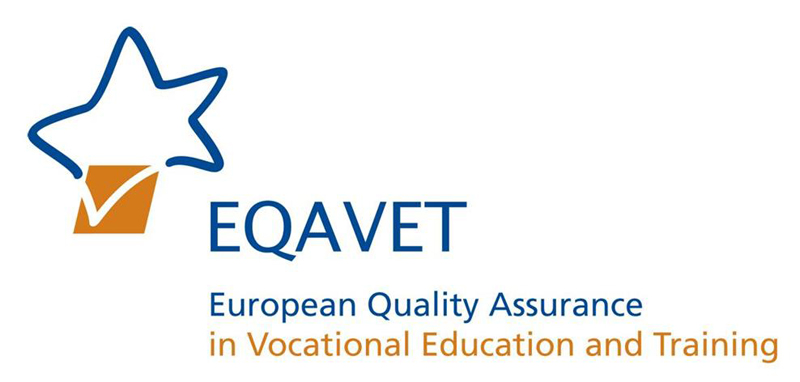 [Speaker Notes: Európai minőségbiztosítási referenciakeret
 a szakoktatásról és szakképzésről]
Az Európai Parlament és a Tanács ajánlásai a tagországainak
Alkalmazzák, és fejlesszék tovább az Európai Minőségbiztosítási Referencia Keretrendszert, a minőségi kritériumokat, indikatív jellemzőket és referencia indikátorokat (mutatókat)
Alakítsanak ki egy olyan megközelítést, amelynek célja a szakképzési minőségbiztosítási rendszerek nemzeti szintű javítása
Aktívan vegyenek részt az Európai Minőségbiztosítási Referencia Keretrendszer Hálózat munkájában
Hozzanak létre egy nemzeti szakképzési minőségbiztosítási referencia pontot 
Négyévenként végezzék el a bevezetési folyamat felülvizsgálatát
Aktualitás
A tagországoknak 2015-ig létre kell hozniuk egy olyan közös minőségbiztosítási keretrendszert a szakképzésben, amely kompatibilis az EQAVET Keretrendszerrel.
[Speaker Notes: Az Európai Unió kulcskérdésnek tekinti, hogy 2015-re a tagországok szakképző intézményeiben működjön az EU által kidolgozott EQAVET szabványhoz igazodó minőségmenedzsment rendszer. A konzultáció célja a jelenlegi hazai helyzet megvitatása a szakképzésben dolgozó pedagógusokkal]
http://www.eqavet.eu/
A magyar referenciapont
Elérhetősége: http://eqavet.nive.hu
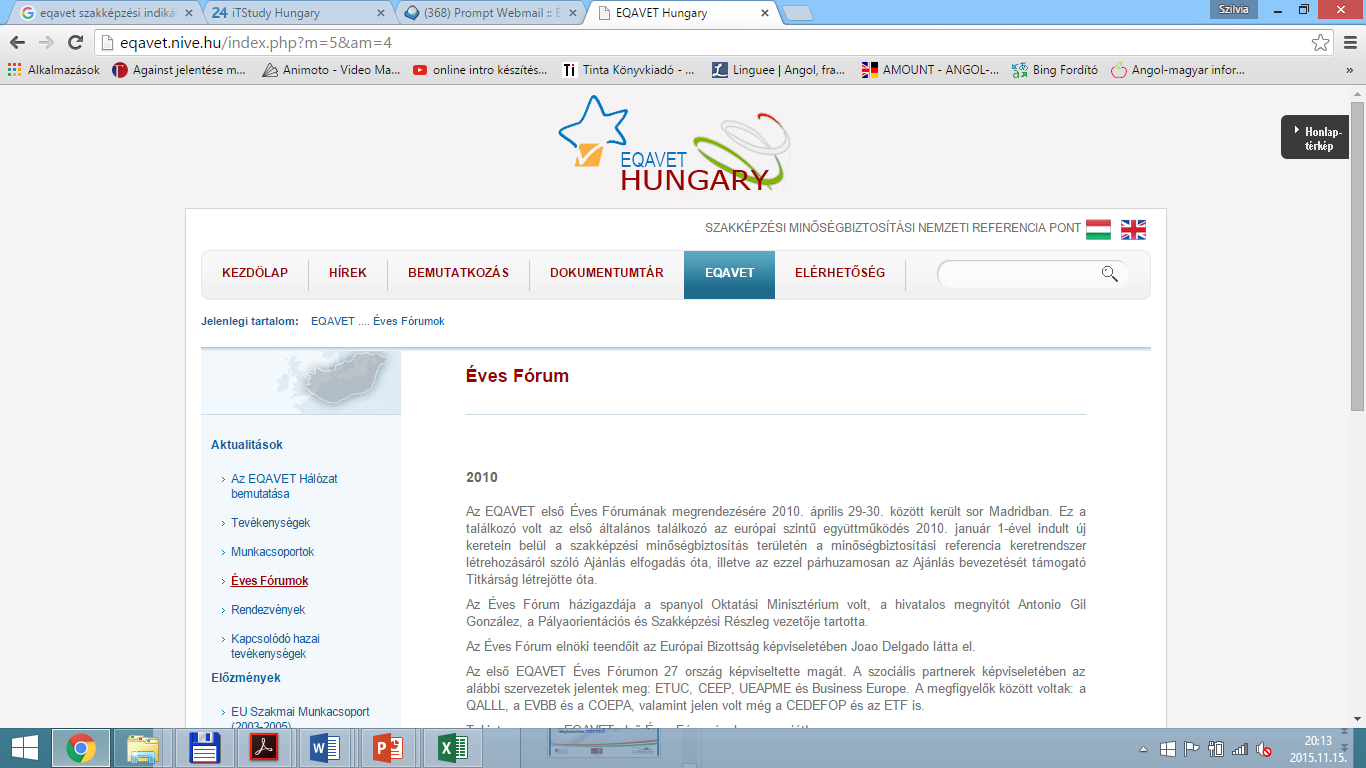 [Speaker Notes: A tagországok nemzeti referencia pontokat hoznak létre és hálózatba szerveződnek.]
Mi az EQAVET?video
[Speaker Notes: https://www.youtube.com/watch?v=wH5BKAEkqqY]